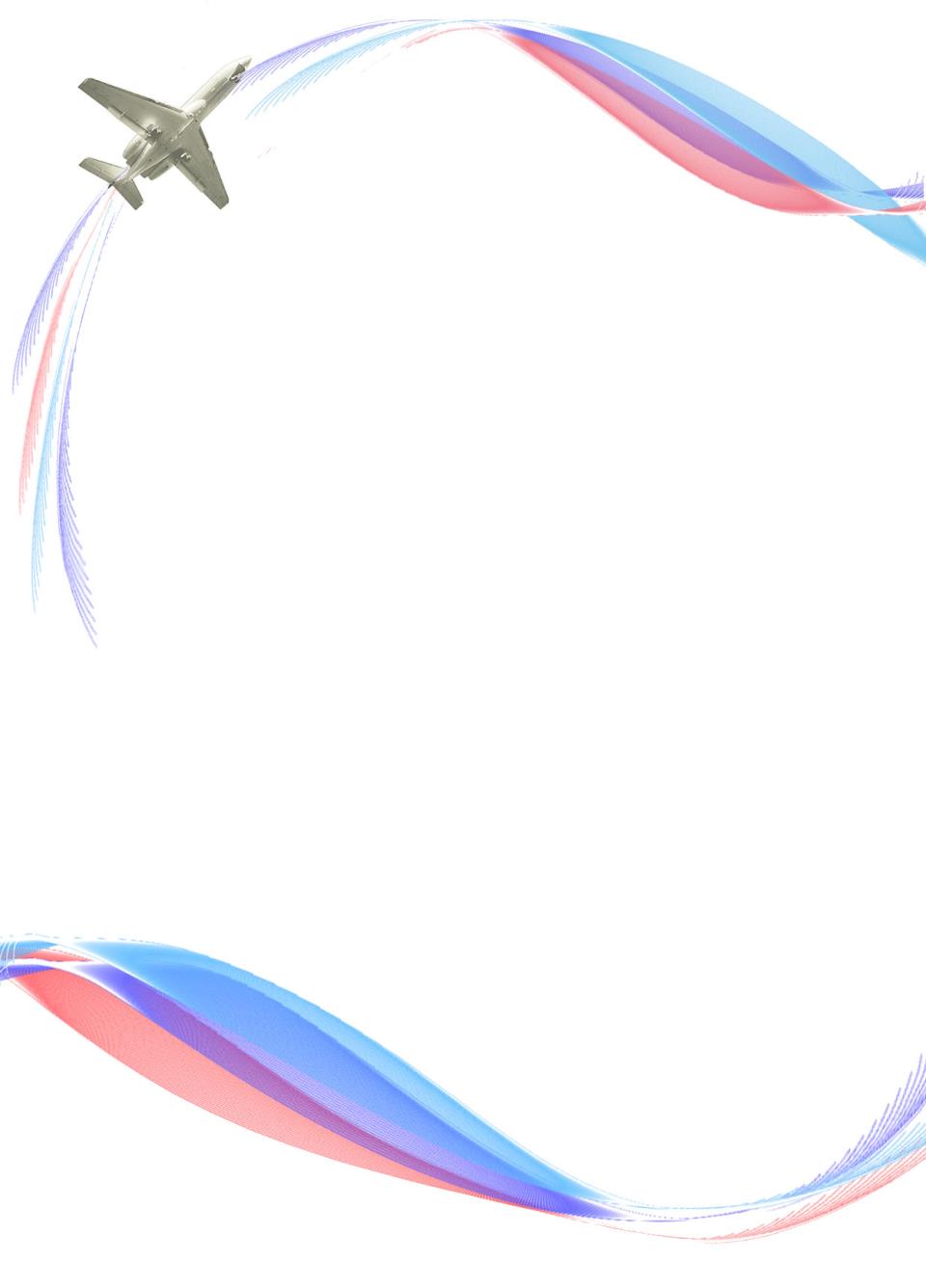 Муниципальное образовательное учреждение дополнительного образования детей Центр детского и юношеского технического творчества 
г. Рыбинск
«Технология медиации - средство формирования метапредметных образовательных результатов в условиях дополнительного образования детей»


Автор: Жукова Наталия Николаевна,
заместитель директора по НМР
2015 год
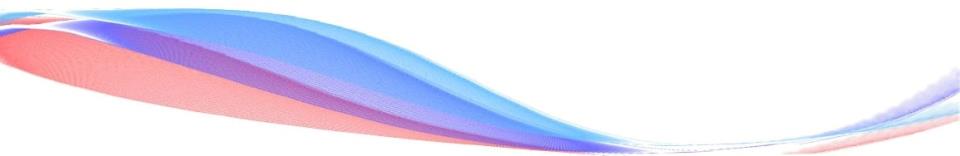 Центр детского и юношеского технического творчества
Центр детского и юношеского технического творчества сегодня – это
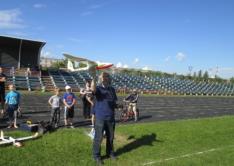 более 100 творческих объединений четырёх направленностей: 
  технической
-  социально-педагогической
  физкультурно-спортивной
  художественной
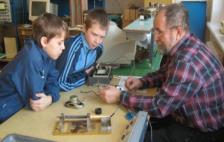 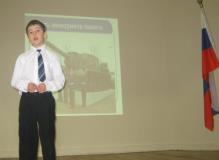 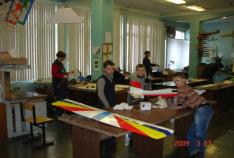 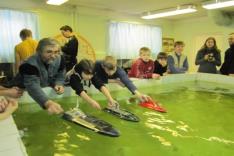 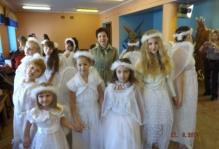 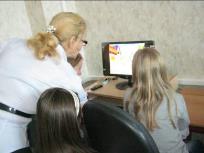 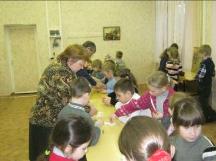 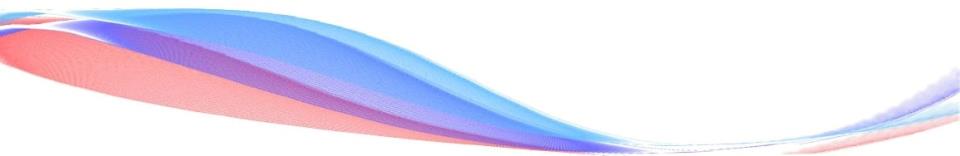 Центр детского и юношеского технического творчества
Центр детского и юношеского технического творчества сегодня – это 
Региональная инновационная площадка 
по теме  «Организация деятельности образовательного учреждения  
по профилактике правонарушений несовершеннолетних,  находящихся 
в трудной жизненной ситуации»

Научный руководитель 
Назарова И.Г., заведующий 
кафедрой общей педагогики 
и психологии  ГОАУ ЯО ИРО
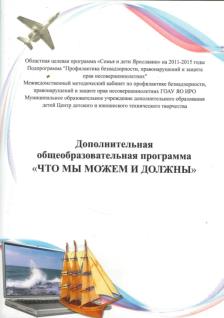 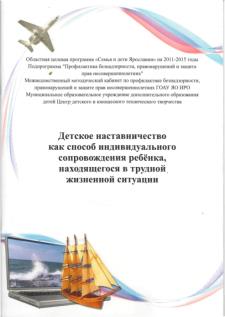 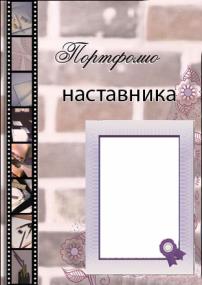 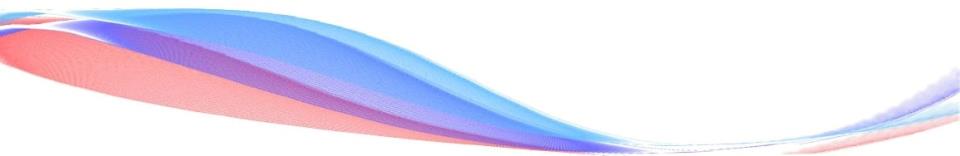 Центр детского и юношеского технического творчества
Центр детского и юношеского технического творчества сегодня – 
это  соисполнитель регионального инновационного проекта ГОАУ ЯО Институт развития образования «Развитие служб медиации в образовательных организациях Ярославской области»


Научный руководитель Назарова И.Г., заведующий кафедрой общей  	      педагогики и психологии ГОАУ ЯО ИРО
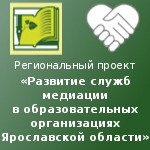 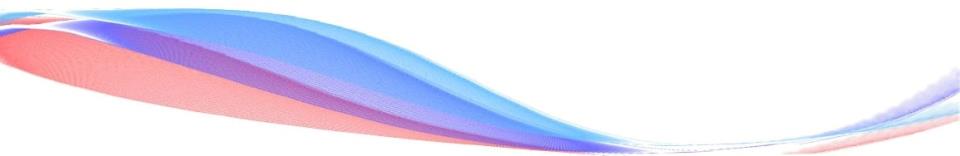 Технология медиации
Медиация — одна из технологий альтернативного урегулирования споров (англ. alternative dispute resolution, ADR) с участием третьей нейтральной, беспристрастной, не заинтересованной в данном конфликте стороны — медиатора, который помогает сторонам выработать определённое соглашение по спору, при этом стороны полностью контролируют процесс принятия решения по урегулированию спора и условия его разрешения

Википедия
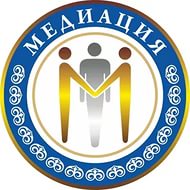 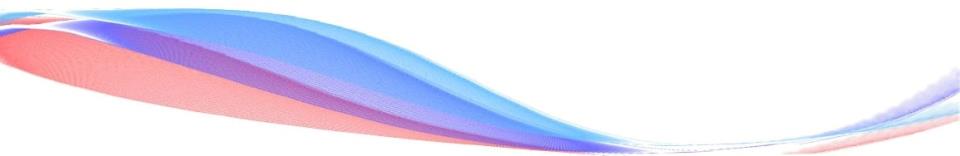 Принципы реализации технологии медиации
нейтральность медиатора

 добровольность

 конфиденциальность

 равноправие
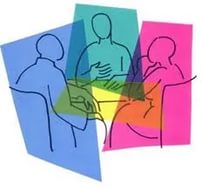 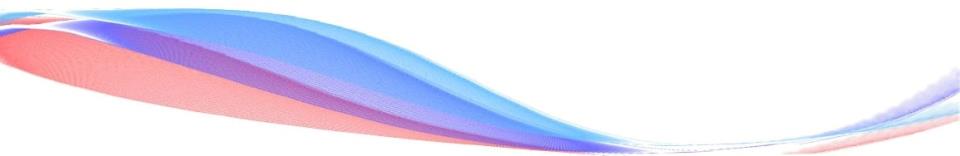 Метапредметные результаты
Использование технологии медиации в образовательном процессе обеспечивает 
 развитие социальной компетентности 
обучающихся

 формирование коммуникативной 
компетентности

 умение слушать и вступать в диалог

активное участие в коллективном обсуждении проблем

продуктивное взаимодействие и сотрудничество со сверстниками и взрослыми
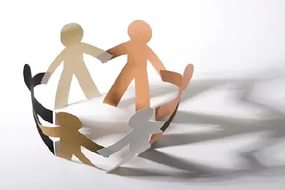 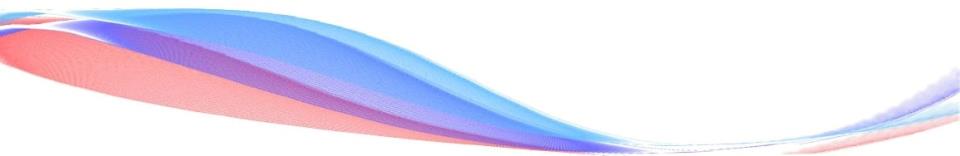 Приглашаем к сотрудничеству
Муниципальное образовательное учреждение дополнительного образования детей Центр детского и юношеского технического творчества г. Рыбинск:


ул. Крестовая, д.133
Тел/факс: 8 (4855) 22 20 61
E-mail: tehnik@rybadm.ru
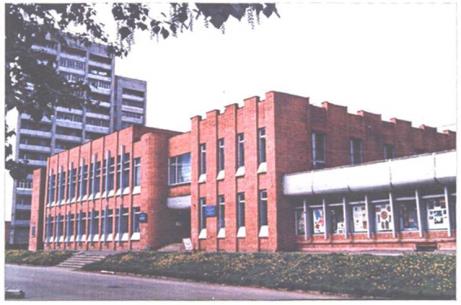